Multi-WavelengthAurora Detector
Aurora Detector
Aurora images captured at midnight on April 10, 2015, in Delta Junction, Alaska
[Speaker Notes: Charged particles collide with particles in the upper atmosphere, give off energy in the form of light.]
Aurora Detector
Old Aurora Detector
New Aurora Detector
One detector
Subject to background light
Three detectors
Can isolate aurora from background light
Pure red aurora
[Speaker Notes: Moonlight. Street lights off of clouds. Don’t beat it up!]
Aurora Detector
[Speaker Notes: 557.7 and 630]
Aurora Detector
3 Filters, 2 online 1 offline
[Speaker Notes: Call electronics, not hardware. Replace with new picture!]
Characterizing Optical Filters
Measuring the transmission spectrum
Used white light source and VNIR spectrometer
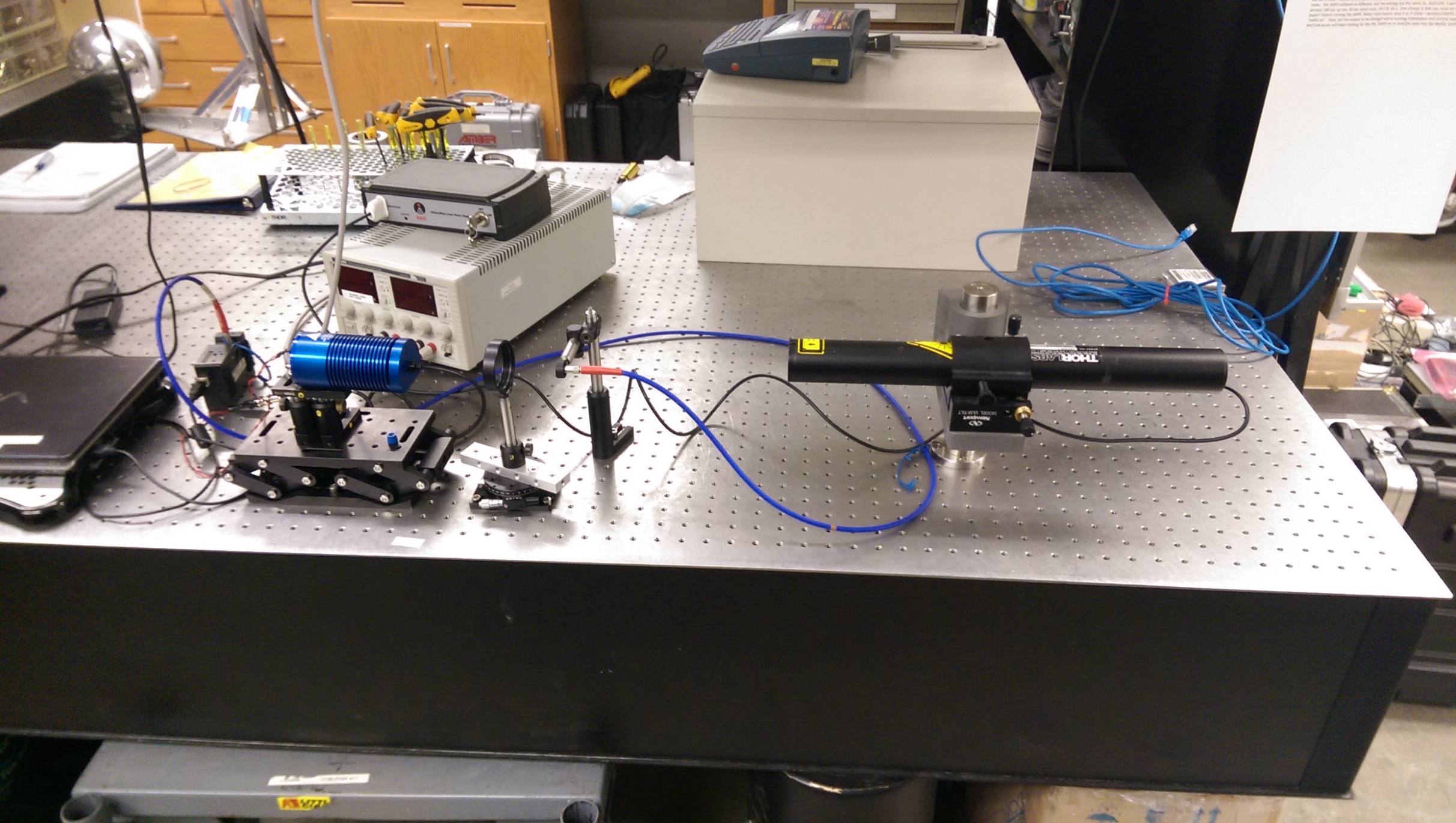 Average Transmittance
Setting Up Tube
Light Filter
Lens
Adjustable
Front of Tube
PMT
[Speaker Notes: Photo Multiplier Tube]
Setting Up Tube
Light Filter
Lens
Adjustable
Front of Tube
PMT
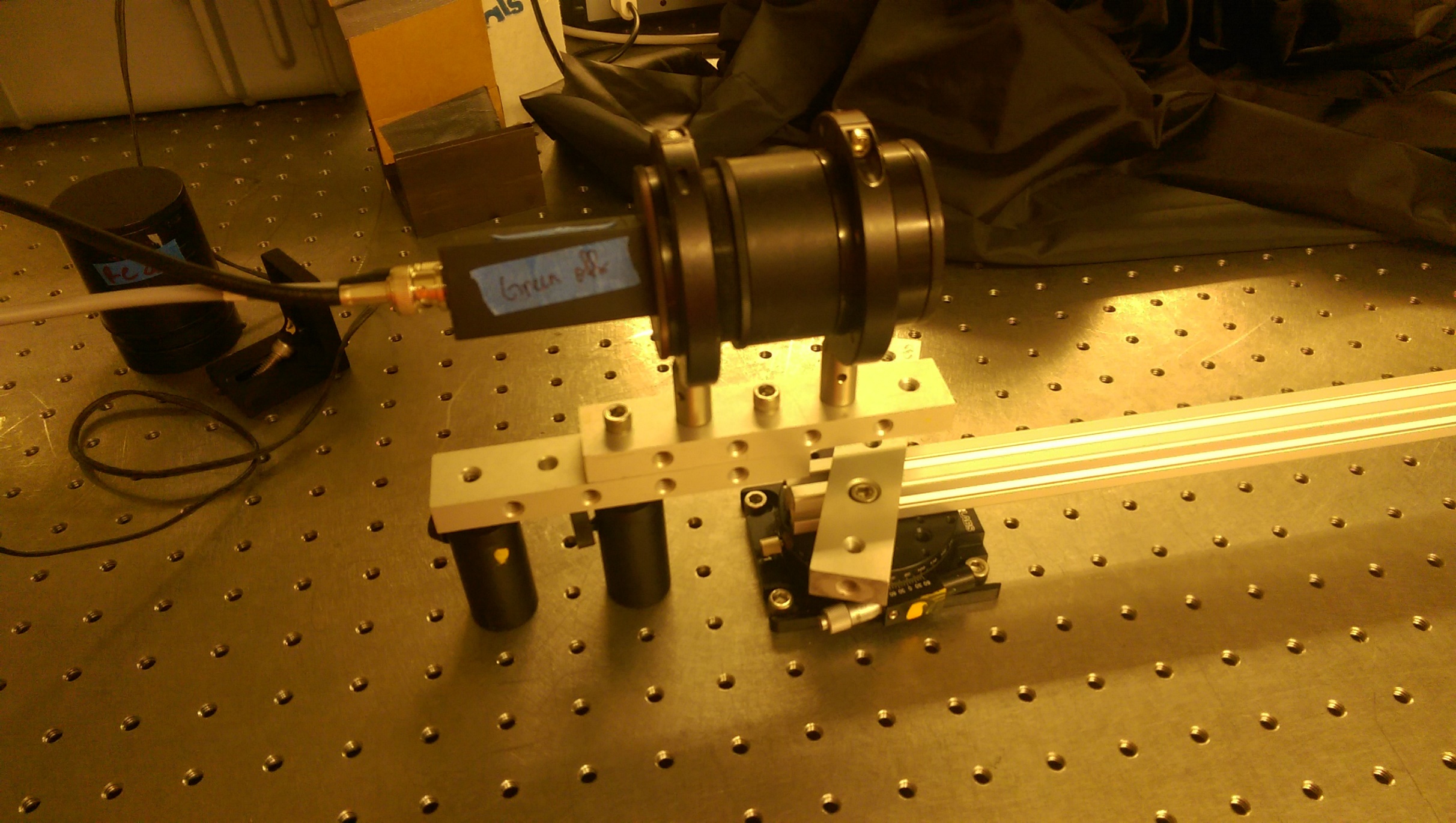 Field of View
Light
Source
Dark room
Light Source swung around
1º increments, 30 seconds each
Aurora Detector
Field of View
Field of  View
Voltage from PMT
Readings
Field of  View
Normalized Voltage from PMT
Angle (degrees)
Field of  View
Normalized Voltage from PMT
Normalized Voltage from PMT
Angle (degrees)
Angle (degrees)
Field of  View
Normalized Voltage from PMT
Angle (degrees)
After That…
Finish assembly
Calibration
Heading to Alaska for testing
Preparation for solar eclipse
[Speaker Notes: Alaska isn’t permanent]
Purple and green aurora. Digital image. NASA Images. NASA, 10 Apr. 2015. Web. <http://www.nasa.gov/sites/default/files/thumbnails/image/20150409-10-sebastiansaarloos.jpg>.
"Glowing Gases - Aurorae." Glowing Gases - Aurorae. N.p., n.d. Web. 10 July 2015. <http://www.atoptics.co.uk/highsky/auror3.htm>.
"Alaska - Google Search." Alaska - Google Search. N.p., n.d. Web. 10 July 2015. <https://www.google.com/search?q=alaska&biw=1301&bih=592&source=lnms&tbm=isch&sa=X&ei=gbyeVcb_EMfKogT30IGQBg&ved=0CAcQ_AUoAg#imgrc=EfbkVkzDpgYeZM%3A>.